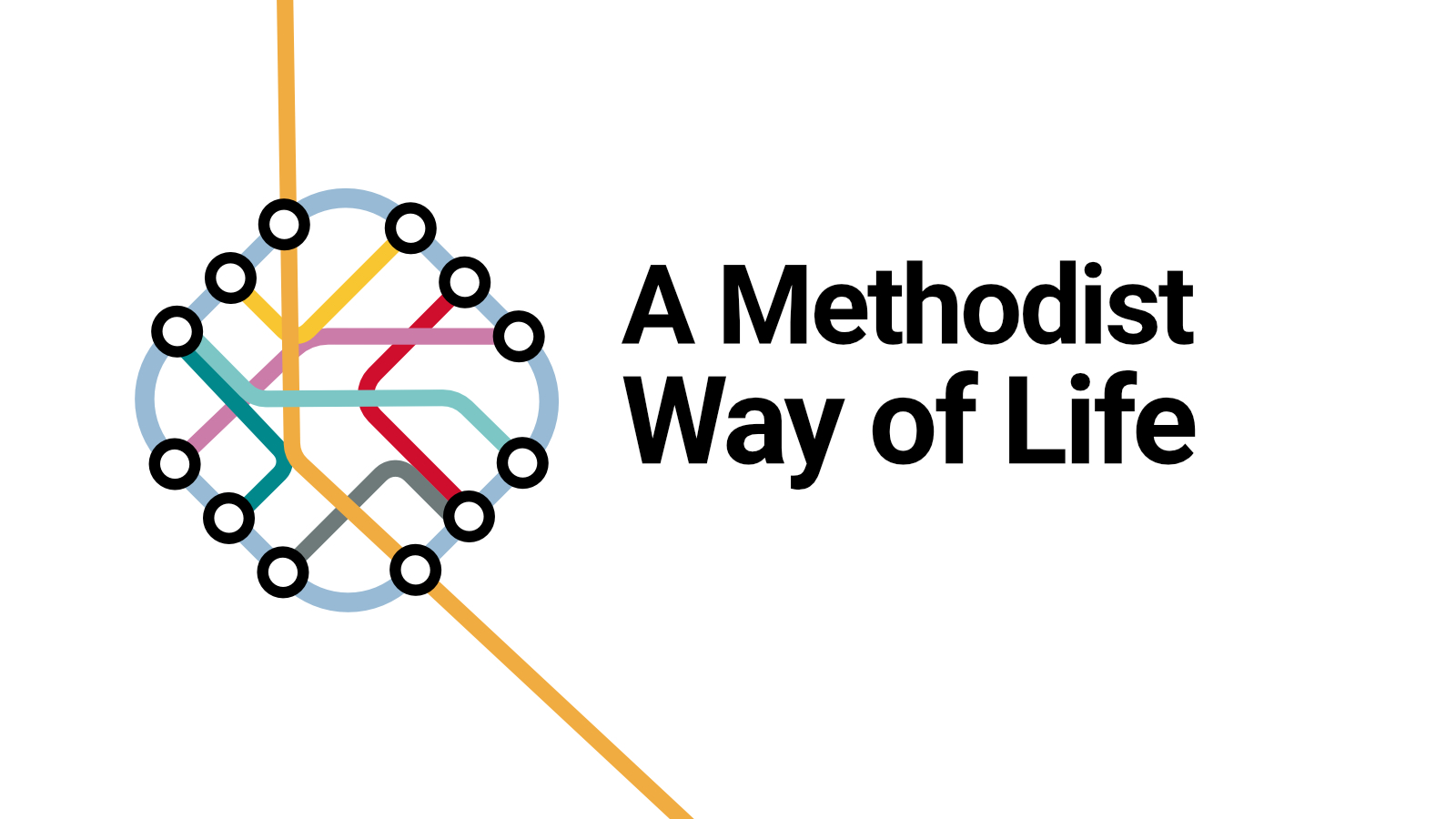 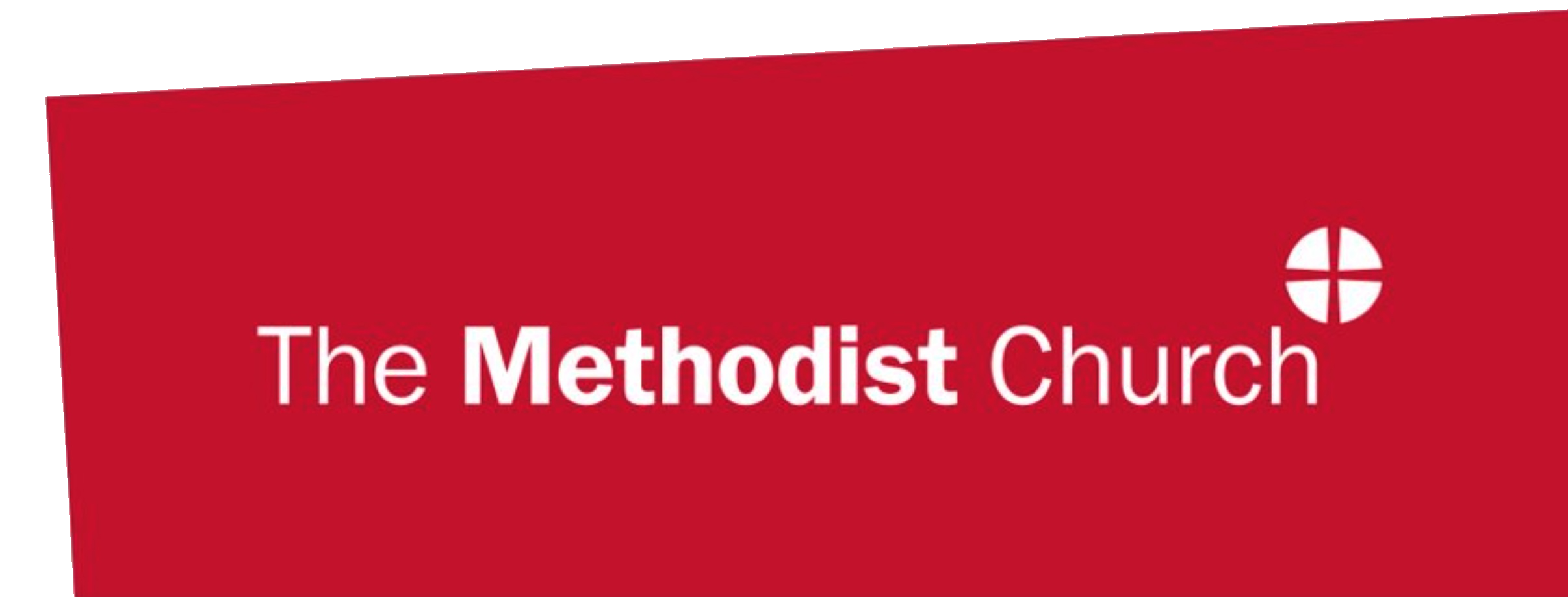 [Speaker Notes: A Methodist Way of Life]
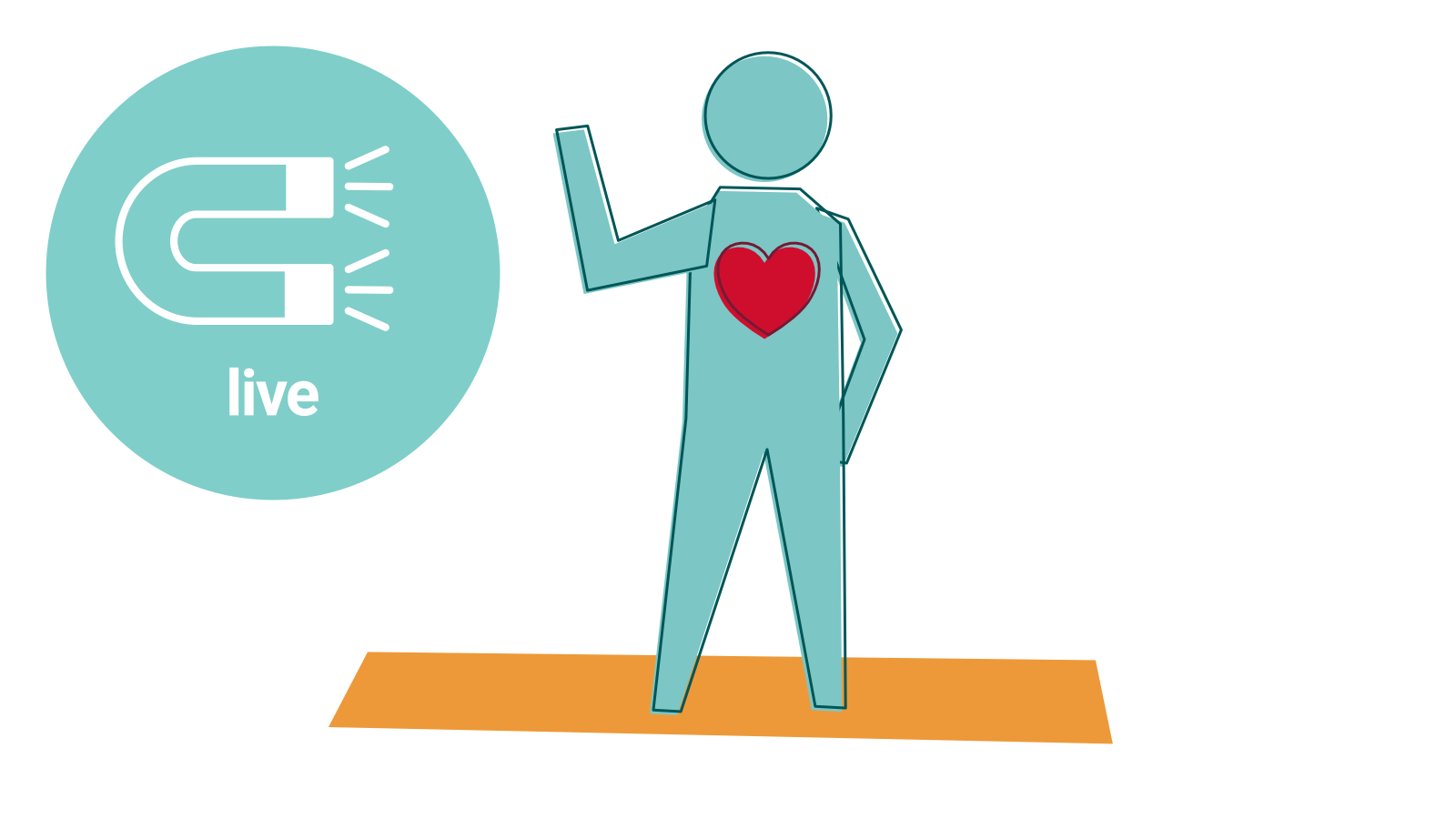 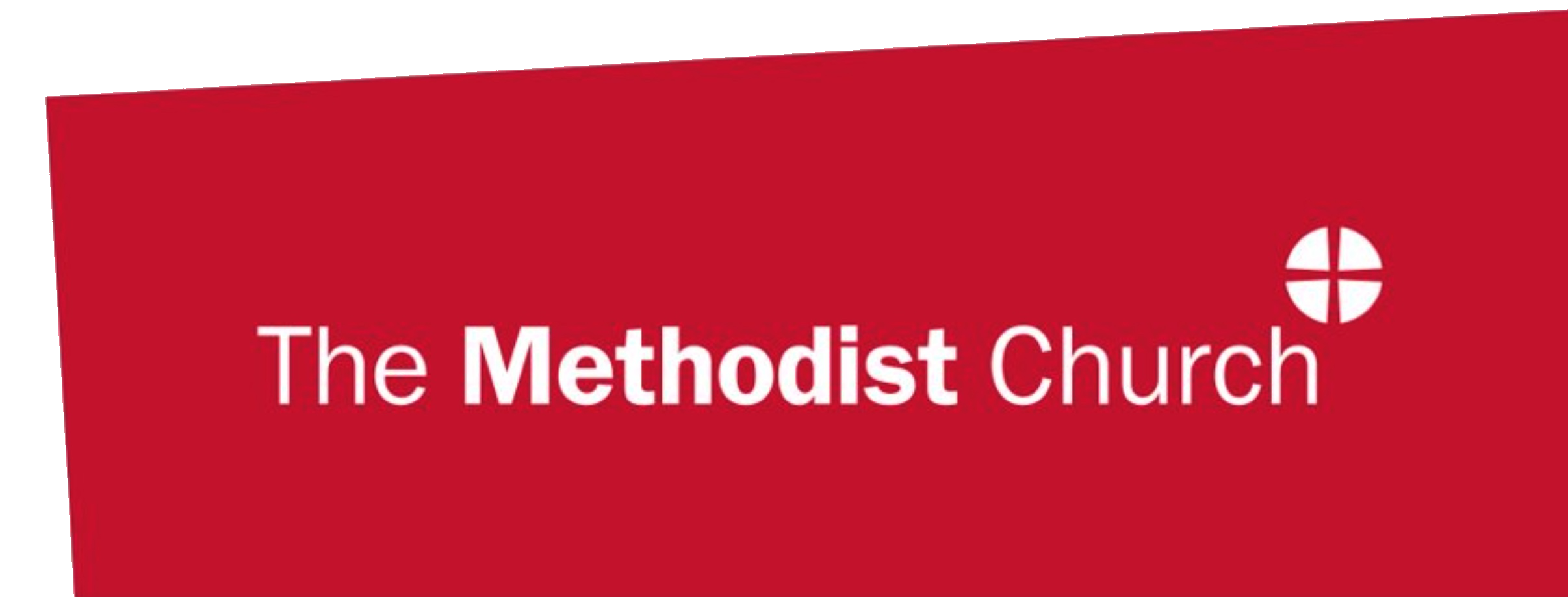 [Speaker Notes: Session: Live (see ‘key themes’)

We live in a way that draws people to Jesus. You be you. You are made in God's image, so let that shine out.]
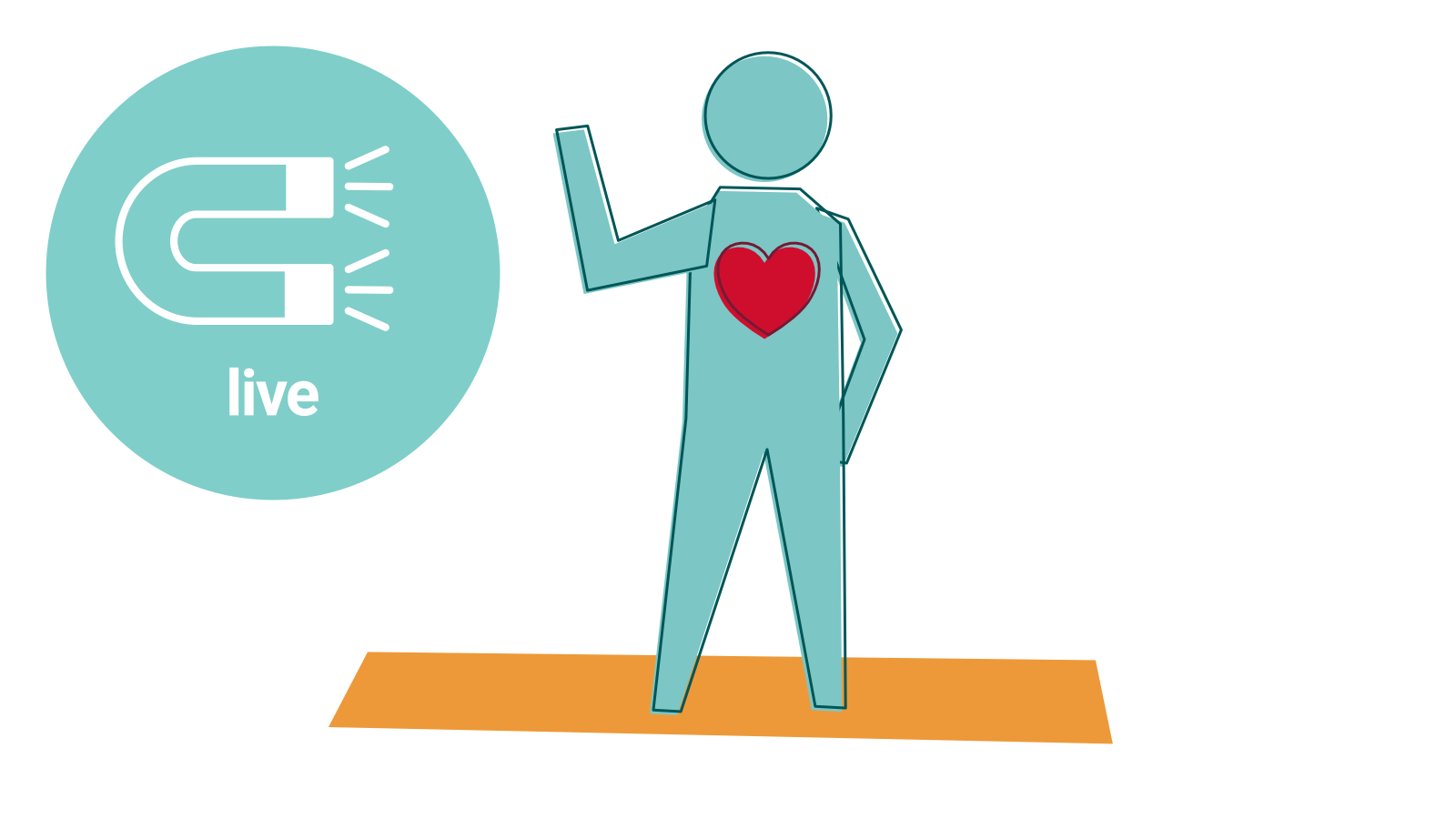 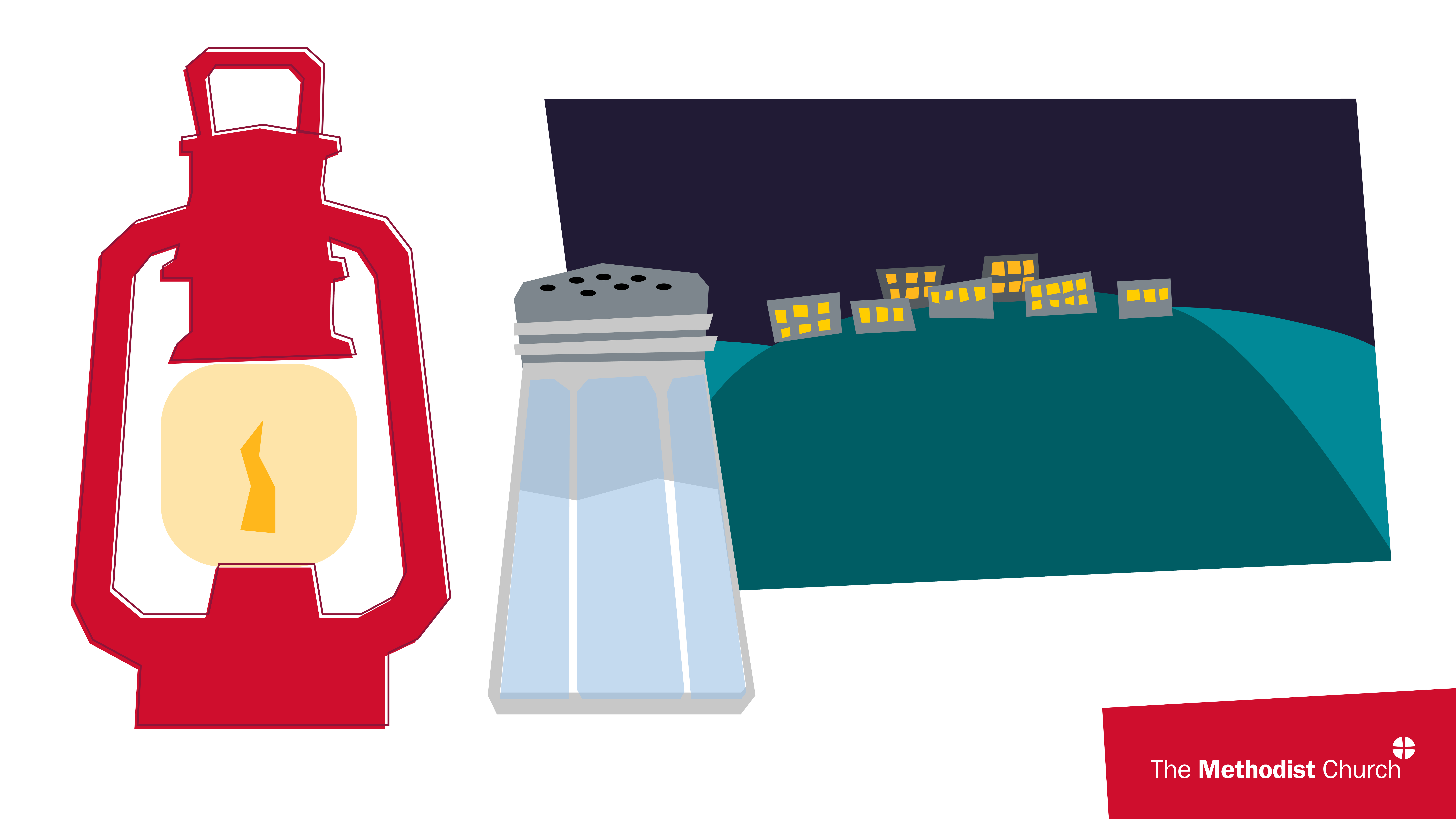 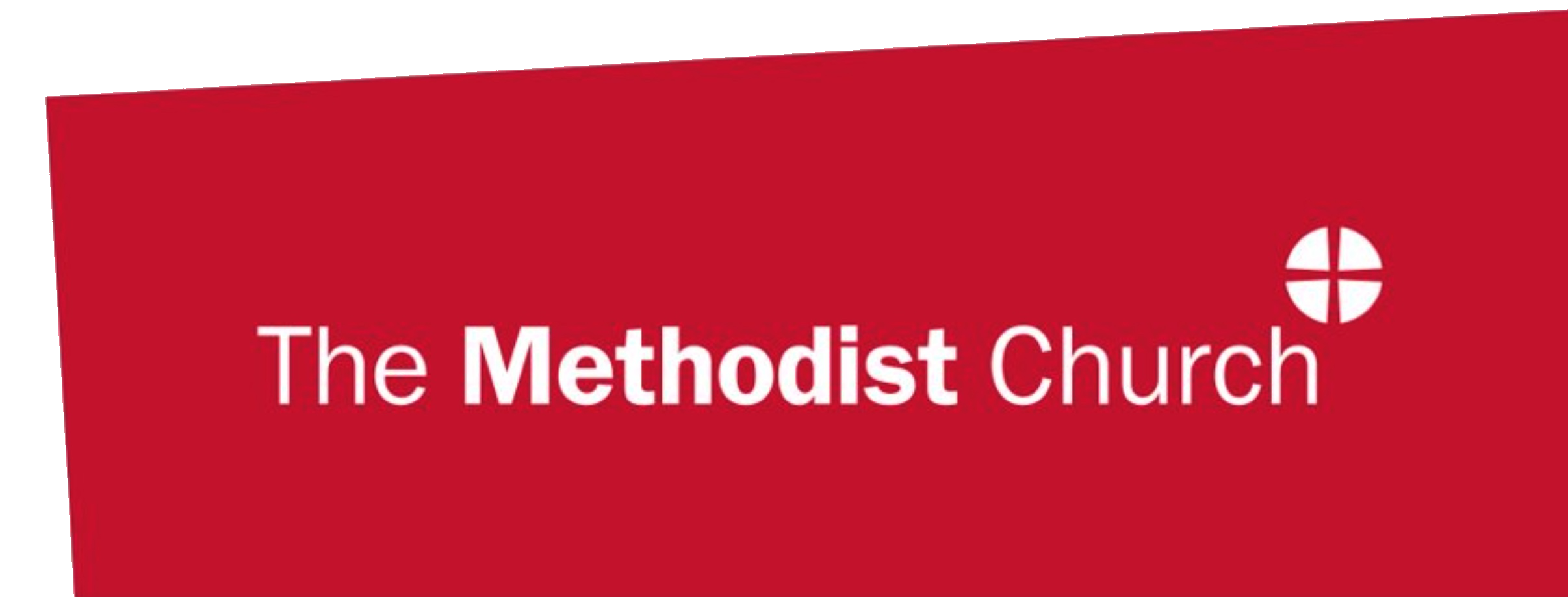 [Speaker Notes: Session: Live (see ‘further notes’)

Some Christians will talk about being “salt and light” or “God’s ambassadors”. Matthew 5:13-16 is quoted by many Christians to refer to how we reflect God in the world. It is worth noting that Jesus does not here refer to good works (see the session on the ‘Share’ commitment) but that you are “the salt of the earth” and “the light of the world”. This passage follows the Beatitudes, in which Jesus speaks of people’s heart-postures rather than their deeds (though these naturally follow). We are the “city built on a hill cannot be hidden” (Matthew 5:14); not just our activity but our very nature produces light that can be seen in every direction.]